Історія програмування
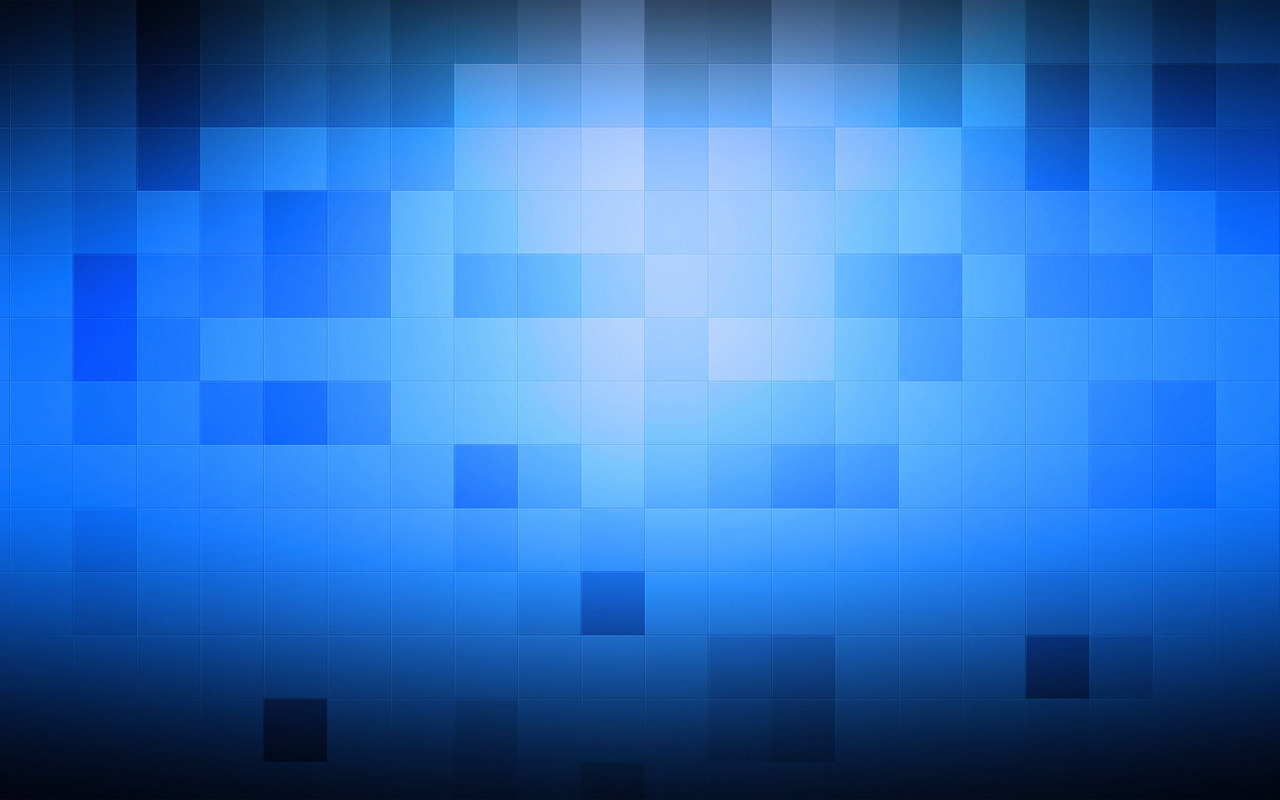 Визначення
Програмування — це процес проектування, написання, тестування, налагодження і підтримки комп'ютерних програм. У більш вузькому значенні програмування розглядається як кодування. У ширшому сенсі процес програмування охоплює і створення, тобто розробку, алгоритмів, і аналіз потреб майбутніх користувачів програмного забезпечення.
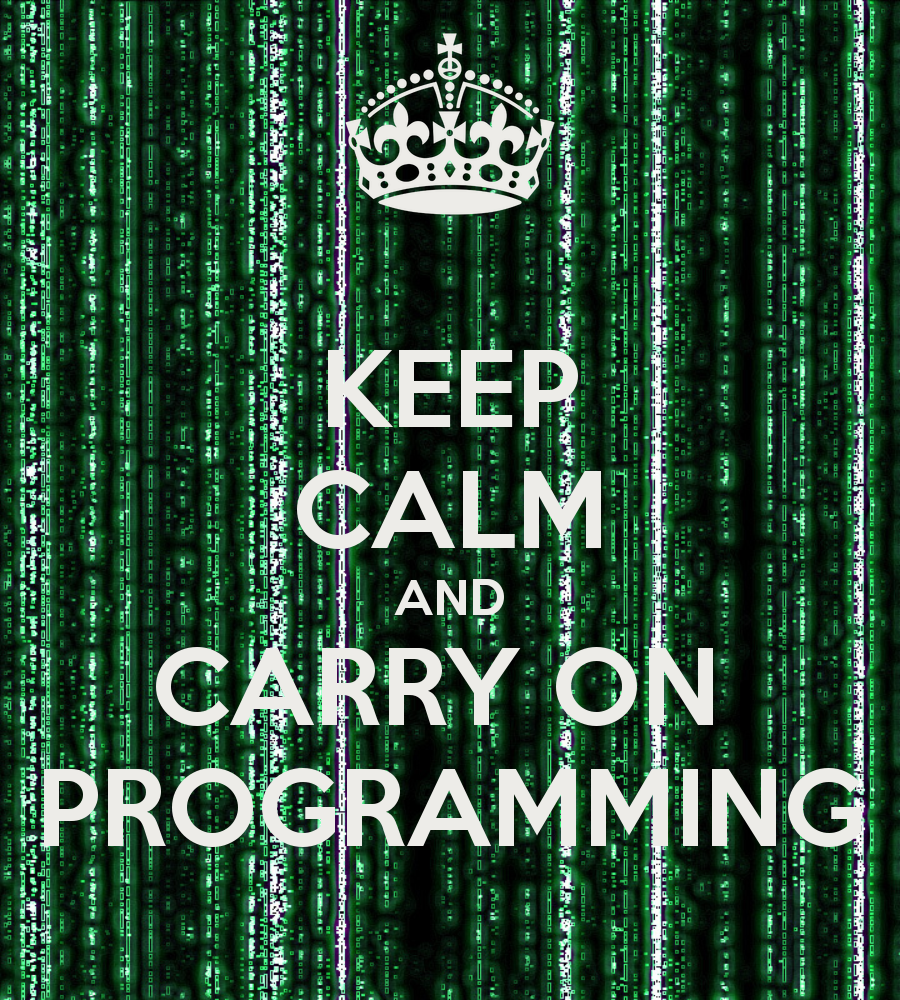 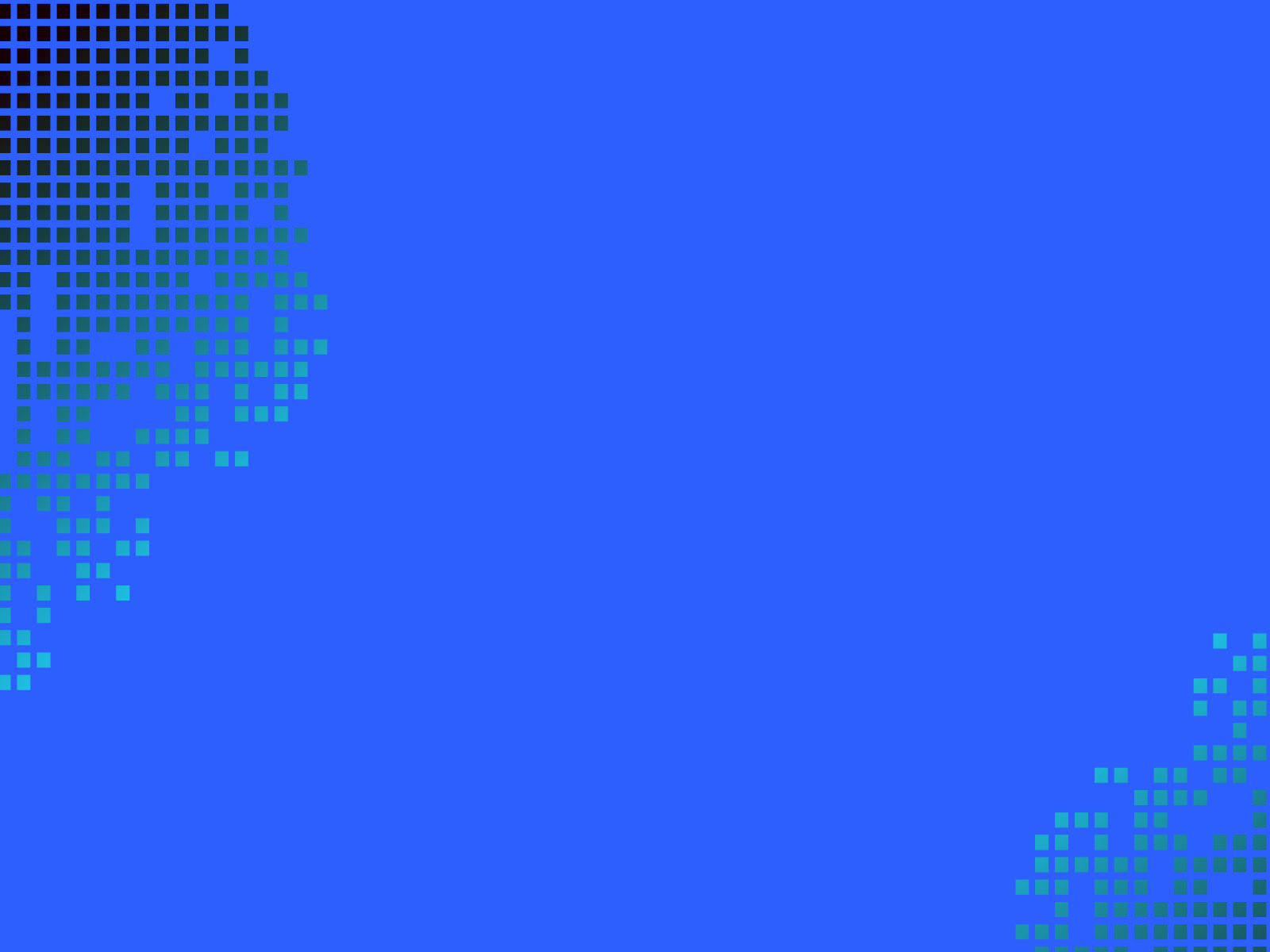 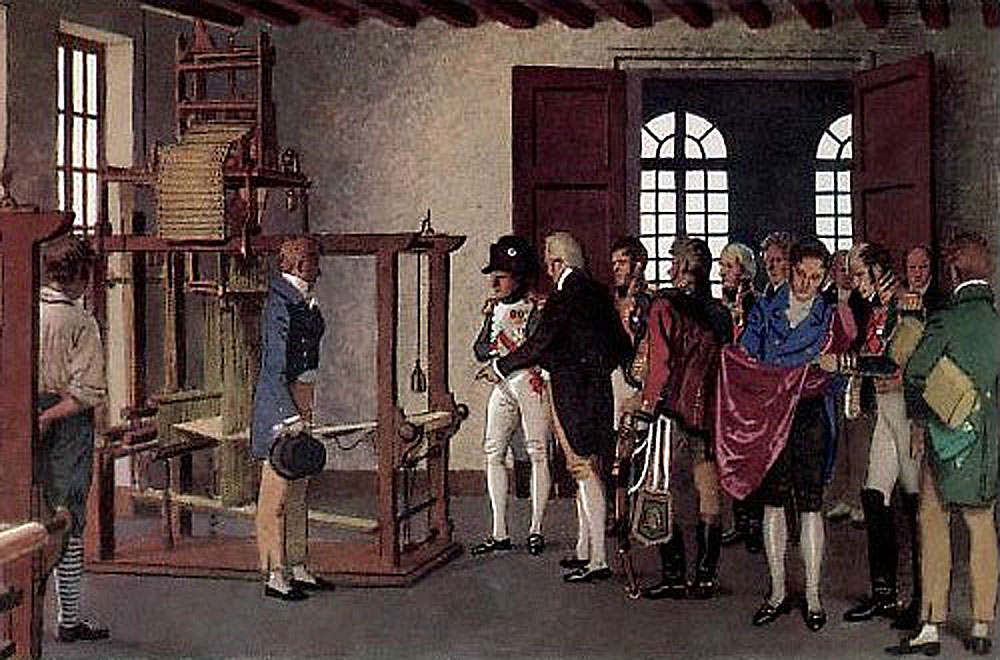 Як правило, першим програмованим пристроєм прийнято вважати жакардовий ткацький верстат, побудований в 1804 році Жозефом Марі Жаккаром, який зробив революцію в ткацькій промисловості, надавши можливість програмувати візерунки на тканинах за допомогою перфокарти.
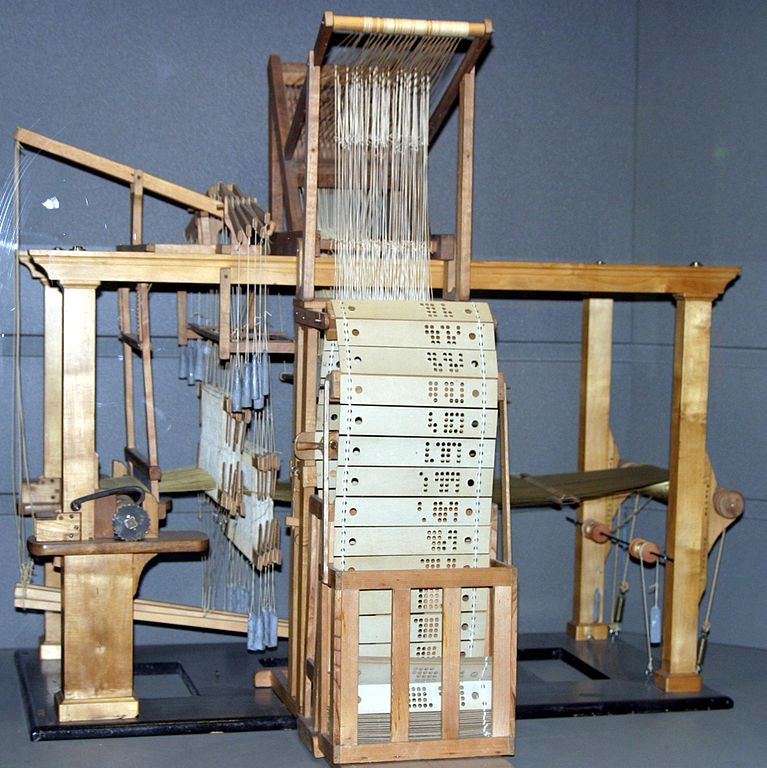 19 липня 1843 графиня Ада Августа Лавлейс, донька великого англійського поета Джорджа Байрона, написала першу в історії людства програму для Аналітичної машини. Ця програма вирішувала рівняння Бернуллі, що виражає закон збереження енергії рухомої рідини.
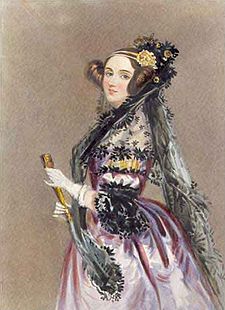 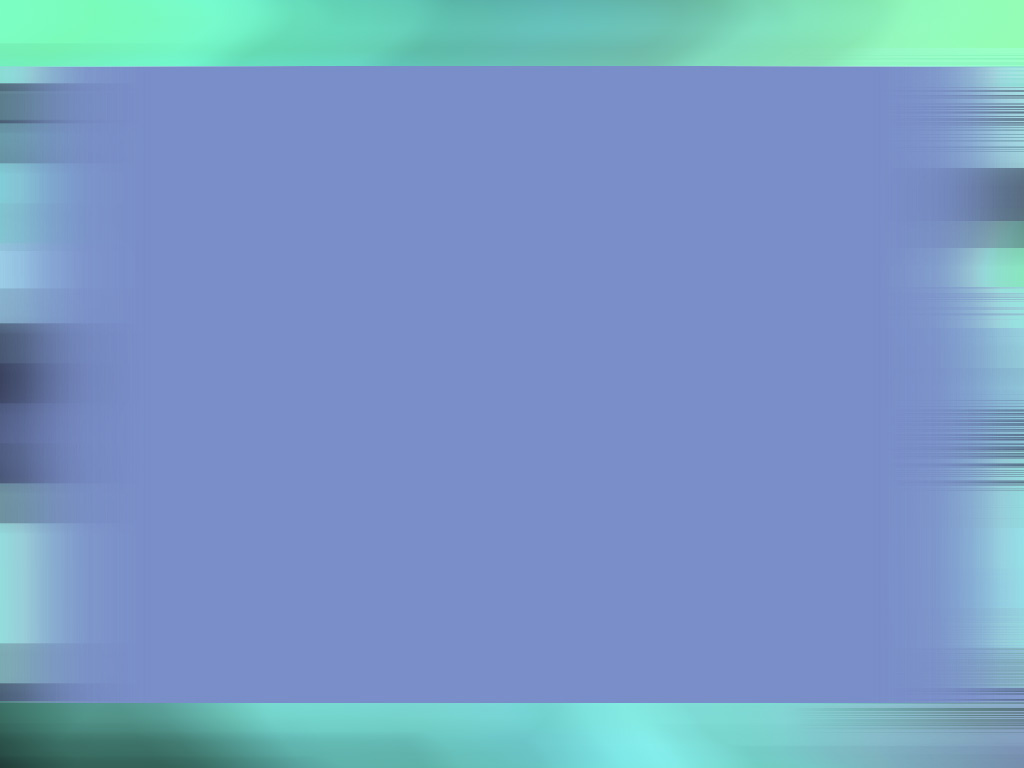 Ряд висловлених нею загальних положень (принцип економії робочих осередків пам'яті, зв'язок рекурентних формул з циклічними процесами обчислень) зберегли своє принципове значення і для сучасного програмування. У матеріалах Беббіджа і коментарях Лавлейс намічені такі поняття, як підпрограма і бібліотека підпрограм, модифікація команд і індексний регістр, які стали вживатися тільки в 1950-х роках.
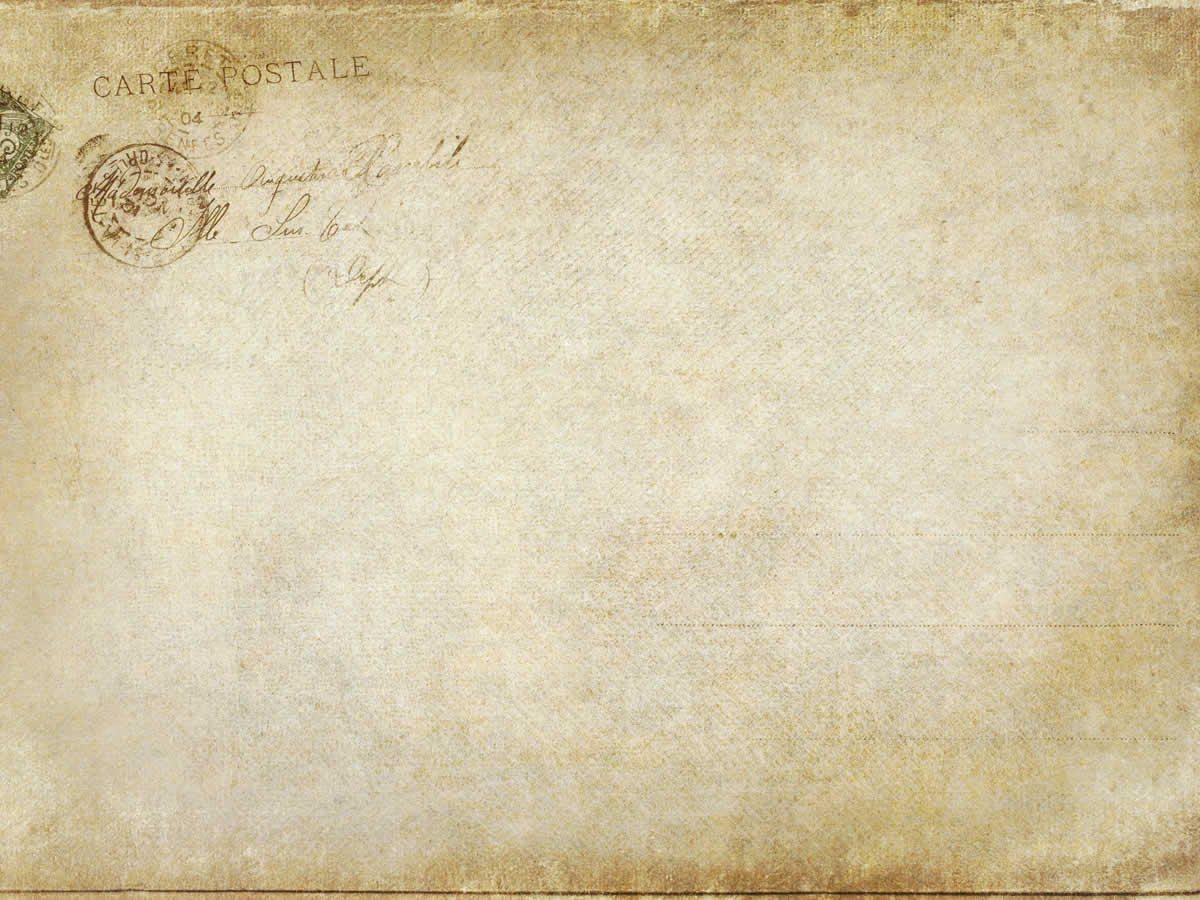 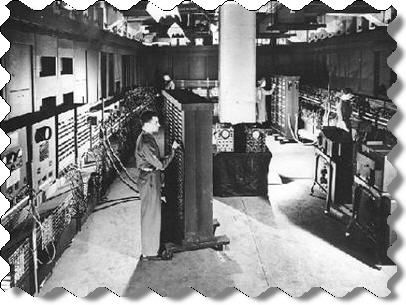 Програмовані комп'ютери вперше почали використовувати для вирішення військових завдань, що стояли перед США у Другій світовій війні. Такі пристрої були потрібні для самих різних цілей, від обчислення траєкторій бомб до дешифровки ворожих радіопередач. Саме війна стимулювала створення більш якісних і швидких способів обчислень. До вирішення цієї проблеми були залучені самі блискучі фахівці.
Першими «комп'ютерами» були люди, головним чином жінки, яких у 40-х роках не брали в армію США.
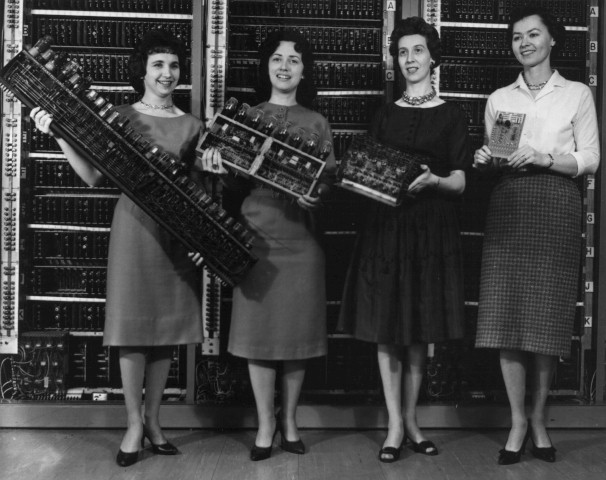 Вони складали довгі «конвеєри» з механічних лічильних машин. Але у військових умовах швидкість і точність однаково важливі, а комп'ютер ENIAC Дж. Преспера Еккерта і Джона Мочлі гарантував і те, і інше.
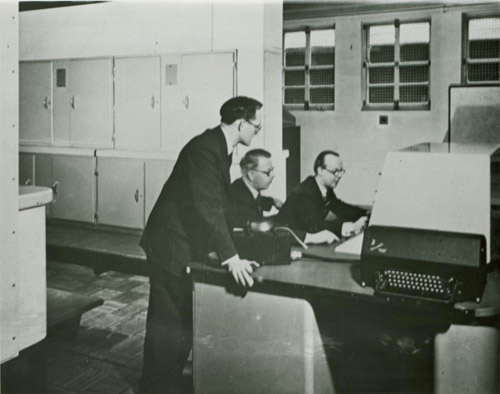 До кінця 50-х років комп'ютерів було досить мало, а в 60-і програмування стає загальнодоступним. Університети почали пропонувати навчальні програми за новою технологією, і число виробників апаратного забезпечення швидко зростало. Раптово комп'ютери, і присвячені їм навчальні курси, стали доступні всім, або, принаймні, тим, хто відвідував коледж.
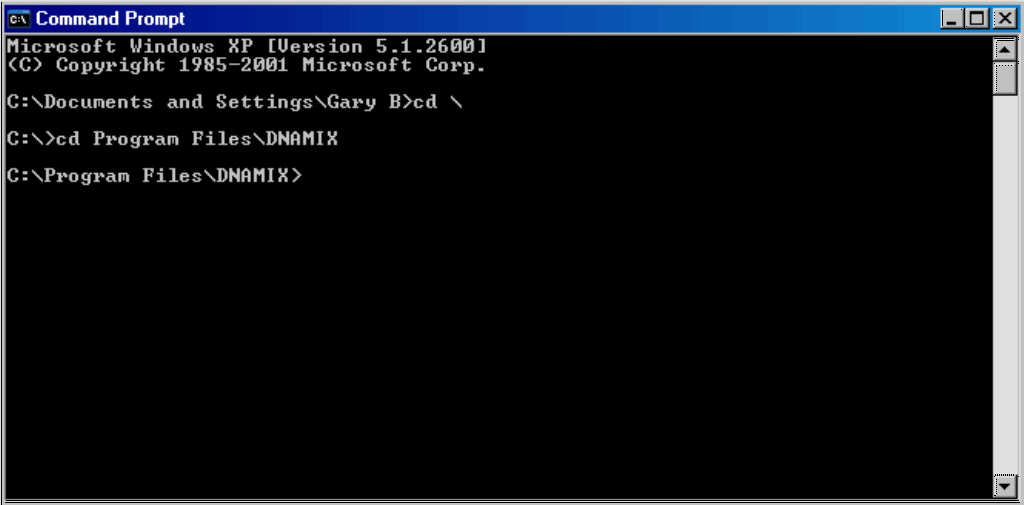 У 70-тих вбудований компілятор (комп'ютерна програма що перетворює (компілює) програмний код, написаний певною мовою програмування на семантично еквівалентний код в іншій мові програмування) мав кожен ПК. Компілятор можна було запустити в будь-який час, коли програміст хотів швидко перевірити синтаксис.
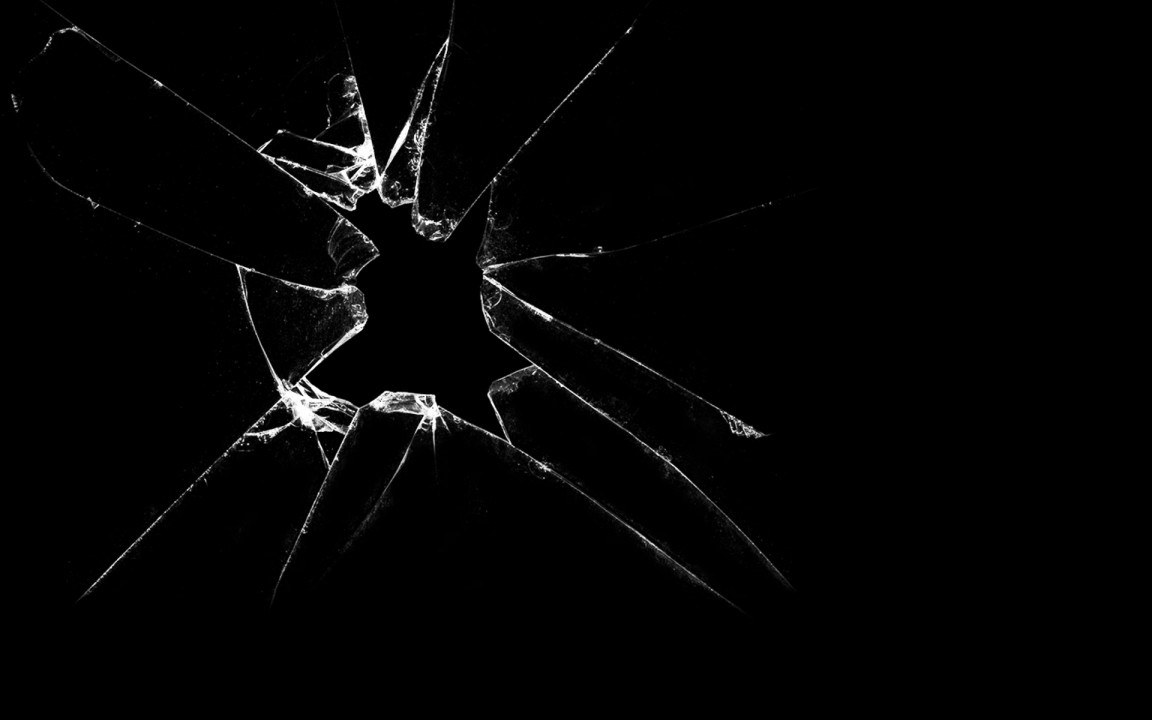 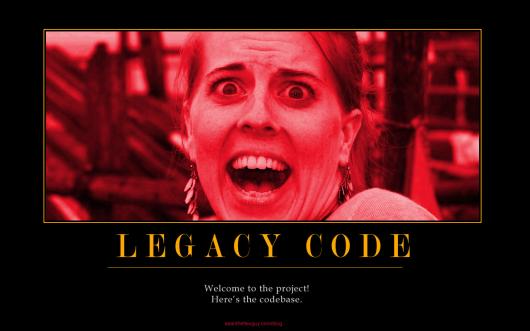 Код, написаний у 70-х роках, - найгірше, що є в сучасному програмуванні. Для нього навіть існує спеціальну назву: «успадкований код». Він лякає, він заплутаний, і з ним дуже складно працювати. Більшість фахівців прагнуть всіма можливими засобами уникнути необхідності його підтримувати.
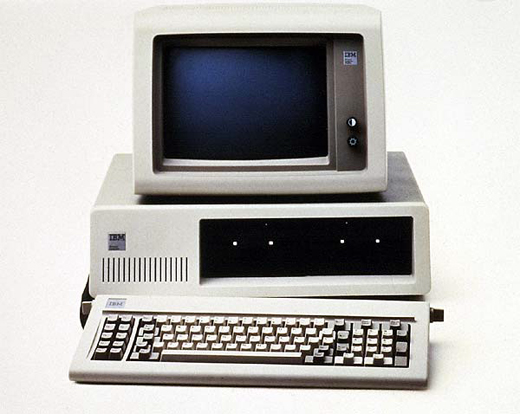 Першу мову програмування – Планкалкюль, створив німецький вчений Конрад Цузе. Очевидно,що з тих пір програмування істотно удосконалилося і розвинулося, щоб вирішувати актуальні проблеми сучасних людей.
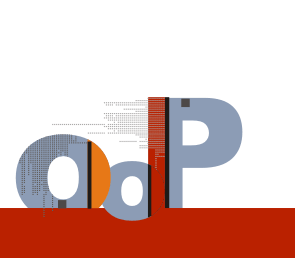 У результаті в кінці 1970-х і початку 1980-х були розроблені принципи об'єктно-орієнтованого програмування.
ООП поєднує кращі принципи структурного програмування з новими потужними концепціями, базові з яких називаються інкапсуляцією ,поліморфізмом і спадкуванням.
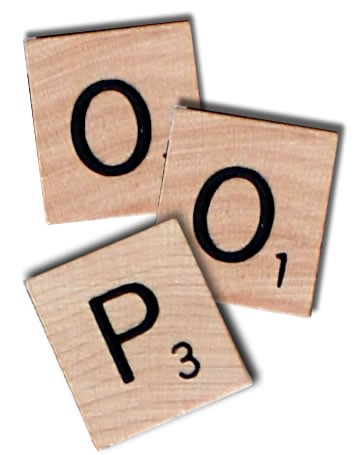 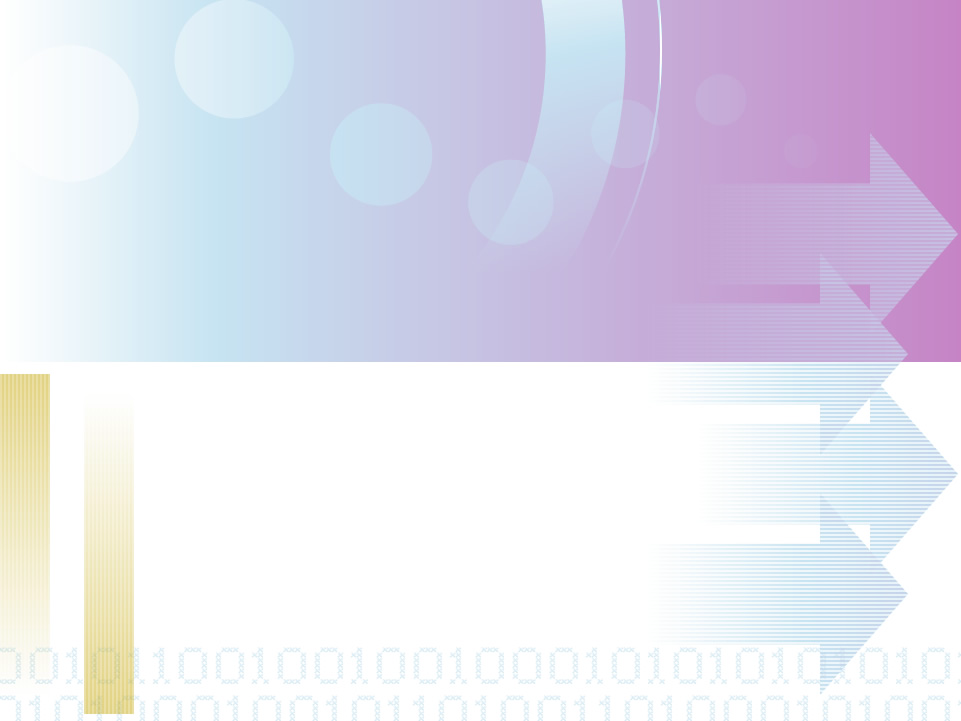 Прикладами об'єктно-орієнтованих мов є Object Pascal, C + +, Java та ін.
ООП дозволяє оптимально організовувати програми, розбиваючи проблему на складові частини, і працюючи з кожною окремо.
В будь-якому разі сучасні технології розвиваються з неймовірною швидкістю заради задоволення людських потреб. Але не можна забувати про нашу історію, і Аду Лавлейс, з якої все і  почалось.